5-23-2022
Office Hours COVID-19 & Adult Immunization Contract
Agenda
Clinical Updates
Update on J&J
BOOSTER DOSE  FOR 5-11 YEARS OF AGE
Pediatric vaccine update for 6 months-4 years of age 
Moderna
PfizerBioNTECH 
Other clinical items 
Structural Barriers 
Objective 4 & 5
Janssen (J&J) Vaccine
Authorized for 18 years and older 
Single primer dose (0.5ml)
Single booster dose (0.5ml) administered 8 weeks from 1st dose
A person is fully vaccinated after receiving the 1st dose
Individuals that are seeking an additional booster dose will need to receive an mrna vaccine
J&J should be used for those 18 years and older when: 
Other FDA authorized or approved COVID-19 vaccines are not available 
Other FDA authorized or approved COVID-19 vaccines are contradicted 
The person wants the J&J vaccine and would not receive another type of COVID-19 vaccine
Janssen (J&J) Vaccine
You must inform the vaccine recipient of the following:
J&J vaccine can cause thrombosis with thrombocytopenia syndrome (TTS) which maybe life-threatening 
TTS Symptoms usually occur 1-2 weeks following vaccination 
The signs and symptoms for TTS are
∙ Shortness of breath ∙ chest pain ∙ leg swelling ∙ persistent abdominal pain ∙ neurological symptoms including (Blurred vision, severe or persistent headache) ∙ petechiae beyond the site of vaccination 
Person should seek medical treatment immediately 

J&J can still be ordered and utilized until expired
Booster Dose for Children 5-11 years of age
Children 5-11 years of age should receive 
A Booster dose is now recommended at least 5 months after the last dose in the primary series  
Updated orders have been posted https://health.mo.gov/living/healthcondiseases/communicable/novel-coronavirus/statewide-orders.php 
Expiration date for all standing orders have been extended 
Make sure you print off all of the new standing orders
Clinical changes to the pediatric standing order for 5-11 year olds
Changes include
Children who have had covid-19 need to wait until they recover from the acute illness and have ended isolation
Children who recently have had COVID-19 may delay vaccination for 3 months from when symptoms began or from when a positive test was received 
If personal risk of severe disease is high the vaccine could be given sooner
Covid-19 community level
Dominant Covid-19 variant 
Link to Isolation guidelines now provided in standing order
Vaccine for under 5 years of age
Time line as we know it
FDA’s VRBAC meeting will take place June 14 and 15
Moderna has turned in their data for 
Adolescents 12-17
Children 6-11
Pediatric 6 months to 6 years 
PfizerBioNTech will turn their data this week
6 months to 4 years 
ACIP will meet after the VRBAC committee and FDA authorize use
Moderna
Moderna vaccine 
Stored between  -50°C and -15°C until expiration Date  or refrigerated at 2°C to 8° C for 30 days
Order in quantities of 100 dose 
Multi dose vials 
Dosage  (subject to change pending FDA, ACIP and CDC guidance)
Ages 12-17  (2 doses of 100mcg/ 0.5ml)- WHO authorized at this time
Ages 6-11    (2 doses of 50mcg/  0.25ml) -  (dosage submitted)
Ages 6 months thru 5 years will be a dose at 1/4th the adult dose  (25mcg/0.25ml)
https://www.fda.gov/media/144637/download
https://www.who.int/news-room/feature-stories/detail/the-moderna-covid-19-mrna-1273-vaccine-what-you-need-to-know
file:///C:/Users/hudanl/Downloads/WHO-2019-nCoV-vaccines-SAGE-recommendation-mRNA-1273-2022.1-eng%20(4).pdf
PfizerBioNTech
Data turned in some time this week for 6 months thru 4 years of age 
Stored Ultra Cold at -90°C to -60°C  until expiration or in the refrigerator at 2°C to 8°C for 10 weeks 
Ordered in quantities of 100 doses 
Dilute with 2.2ml 
Dosage 
Dose  3mcg or 0.2ml
10 doses per vial 
Discard vial 12 hours after first puncture
Other clinical items
Vaccine finder reporting now is once a week not daily 
Vaccine will be shipped out on Friday May 27th as scheduled 
No Moderna or J&J will be delivered on Monday (5/30) Memorial Day or Tuesday (5/31)
No Pfizer will be delivered on Monday 5/30 Memorial Day
If you will be closed for any additional days outside of a Federal or state holiday make sure to update your hours of operation in SMV
Make sure staff know how to check expiration dates 
Pfizer boxes have the date of manufacture
Moderna has an expiration date checker https://modernacovid19global.com/vial-lookup 
J&J expiration date checker https://vaxcheck.jnj/
Other clinical items
A 2nd booster dose recommendation is now a little stronger with the replacement of the May with should for individuals 50 years  and older
Pfizer boxes still have discard after 6 hours it should be discard after 12 hours 
The information in the current EUA supersedes the information on the box
Ancillary kits for ages 6 months - 4 years will contain a 1” needle as this is the recommended needle length for this age group.
Pfizer specific items
The EUA and BLA are identical and interchangeable for both primary and booster vaccinations. Support and education will be provided by Pfizer and the CDC to help stakeholders understand the labeling differences to ensure all vaccine is administered correctly.
All channels should be discouraged from stockpiling. There is plenty of vaccine available for any adult, Adolescent or child who wants to be vaccinated. Inventory should be used prior to ordering additional vaccine to reduce possible waste.
Pfizer specific trainings Terms of Use | Pfizer Medical Information – US

 for the safety presentations for COVID-19 in 5-11 year olds visit https://www.cdc.gov/vaccines/acip/meetings/slides-2022-05-19.html
Importance of stocking COVID-19 vaccine for all ages
Providing vaccine to populations that would not otherwise have access is a function of public health 
Ensure equitable access
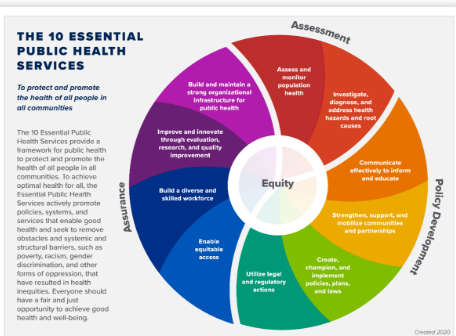 Structural Barriers to Vaccination
What are the structural Barriers to vaccination 
Time
Transportation
Cost
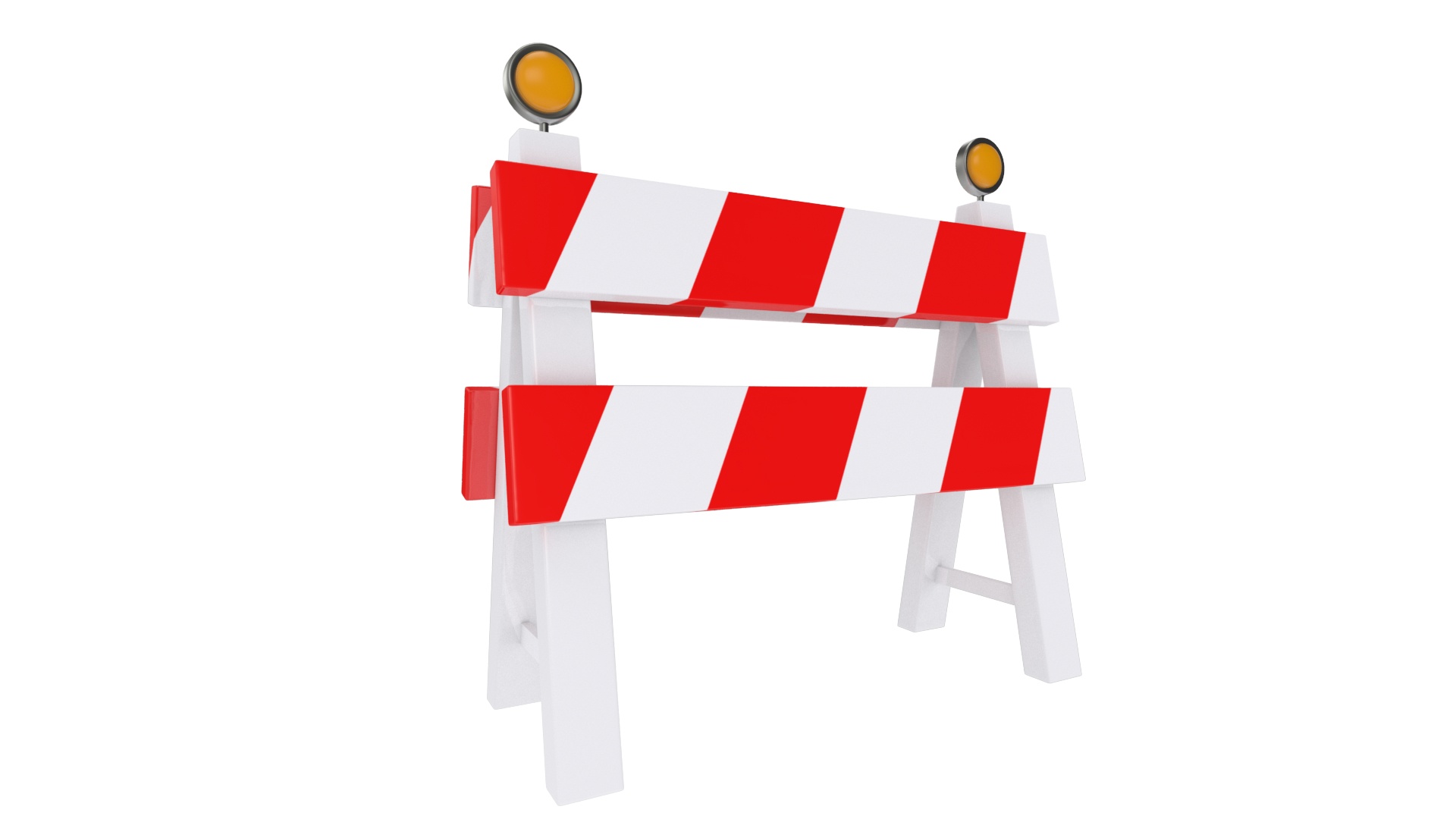 Solutions to structural barrier: Time
Expanded hours for working individuals or families 
Individuals work 7-6pm  (think of shift workers)
Migrant farm workers (sunup-sundown)
7-8 AM  or 5-7 evening/ noon-time
Weekends 9-11AM
Offer walk-in appointments 
Some people do not have access to the internet to make appointments
Limited access to a vehicle
Solutions to structural barrier: Transportation
Individuals who lack access to vaccination work harder to find a way to get to the clinic
free rides for Medicaid participants
Mo Rides 60 years and older  https://morides.org/search/
Work with Community Based organizations
Faith based organizations
Lyft or Uber https://covidvaccine.mo.gov/ride/ 
Partner with non-emergency county services to provide rides
Home bound vaccination for disabled or senior citizens
Solutions to structural barrier: Cost
COVID-19 vaccine is provided at no cost
Contract can reimburse personal time for staff during COVID-19 vaccination
Contract can reimburse personal time for entering COVID-19 vaccination into SMV
Vaccination supplies
Ancillary kits
Contract can be used for other vaccination supplies that would be needed
Convenience
Reach people where they live, work, learn, pray, play, gather or through existing services 
Offer wrap around services  or bundle
WIC and vaccines
Well woman and vaccines
CPR class and vaccine
Collaborate with Schools, churches, shelters, food pantries 
Back to school (bring all shots for all ages 
Adults, kids, teens, children
Local pop up vaccination clinics
Senior centers
Fitness centers 
Mobile units – we have one you can reserve
Where children get vaccinated
Medical place  ( doctor’s office, clinic) 
Most parents prefer their medical home (where they always get their child vaccinated)   
Pharmacy
 30-35% of parents get adolescents and children vaccinated in this setting 
School
10%  of parents get their child’s shots at a school
Increasing Pediatric and Adolescent Vaccine Planning
Collaborating and Partnering
Pharmacies
Pediatric offices 
Family physician offices 

Contact these locally, see if you can share a box of vaccine
The provider does need to be an enrolled as a COVID-19 vaccinator 
You may bill this contract for the time you are reaching out to these providers 

If the above providers are not enrolled leave flyers, tip cards with your information that could be handed out to patients 

Meet with schools to see if they will include COVID-19 vaccination information in    school packets-  they do not have to endorse vaccination just provide information
Objective 4 and 5
Increase vaccine confidence through education, outreach and partnership
meetings with other providers
meetings / trainings / social media postings/ homebound visits 
What was done during the reporting month-
Messages directed to minorities – social media, public service announcements
Minority churches, newspapers ect…

Develop and implement community engagement strategies to promote COVID-19 and other adult vaccinations 
Outreach to other providers in your community
COVID-19 campaign work
Questions?